قيادة دراجة هوائية للأمام
اسم المعلم : زياد ملحم / احمد غوانم
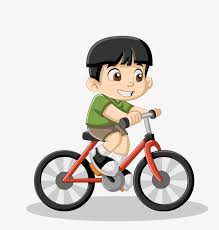 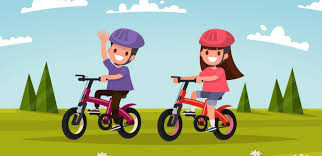 23 August 2020
2
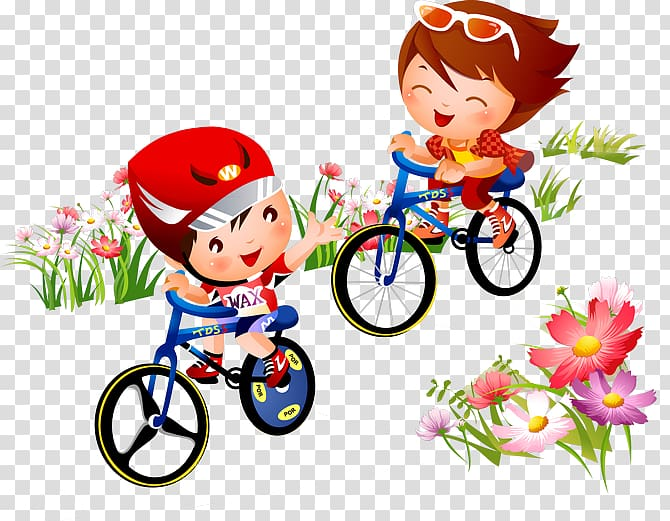 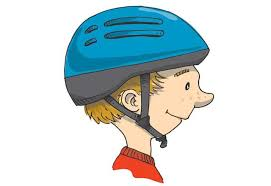 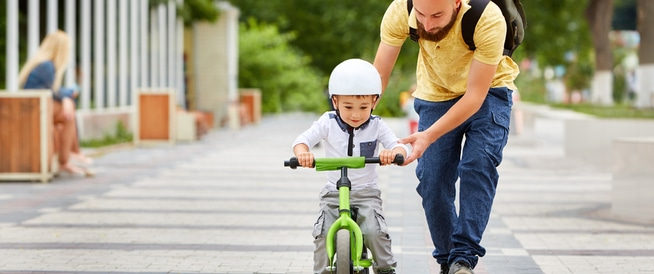 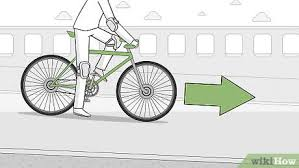 23 August 2020
3
23 August 2020
4
قيادة دراجة هوائية للأمام
مراعاة النقاط التالية في عملية التدريس
التفاعل والتحفيز 
مراعاة الفروق الفردية بين الطلبة كل حسب قدراته الذهنية والبدنية 
الاعتماد على منهجية تعلم الطالب سواء تعلم فردي أو جماعي 
التنوع في استراتيجيات التعلم لتحقيق الهدف المنشود .
23 August 2020
5
https://www.youtube.com/watch?v=5TxAz9LXOow
انشودة /  اصبح عندي درجة هوائية
6
لون الصورة التالية
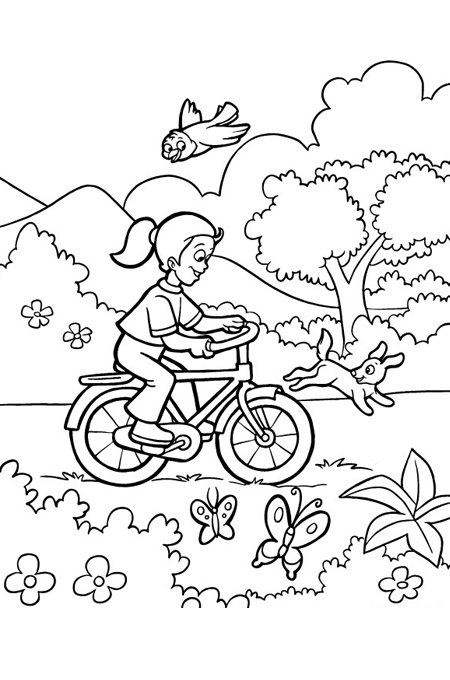 7
ضع إشارة √ امام صورة الدراجة الهوائية
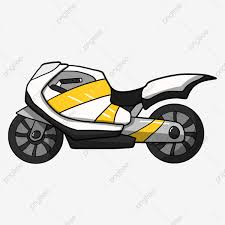 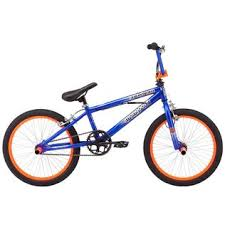 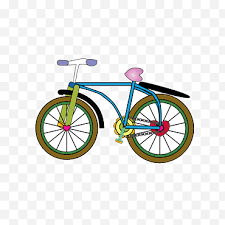 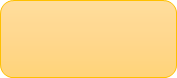 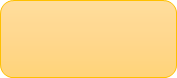 8
نهاية الدرس